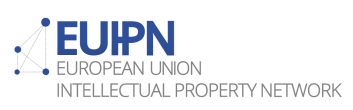 CP14: Trade marks contrary to public policy or to accepted principles of morality
CP14 Common Practice

Trade marks contrary to public policy or to accepted principles of morality
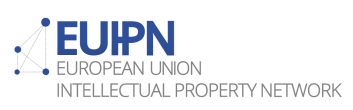 CP14: Trade marks contrary to public policy or to accepted principles of morality
Background
Convergence projects
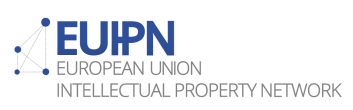 CP14: Trade marks contrary to public policy or to accepted principles of morality
Background - Convergence Projects
Vision
“To establish and communicate clarity, legal certainty, 


	



				
quality and usability for both applicant and office.”
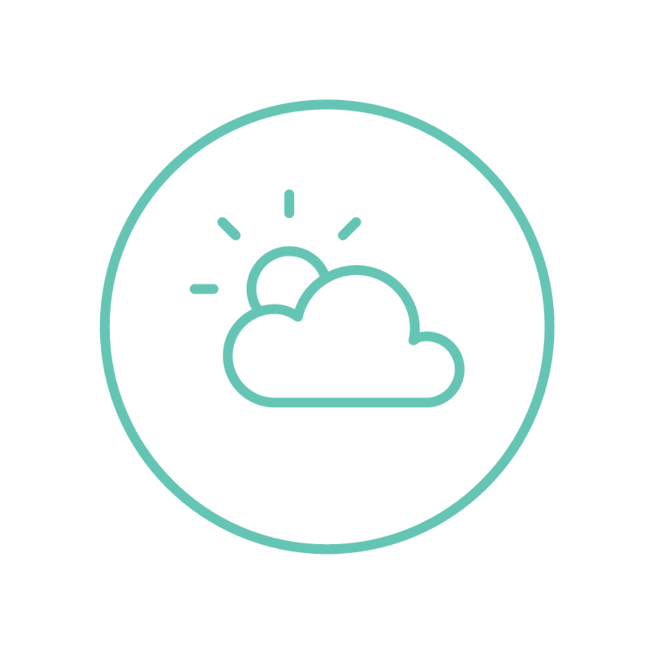 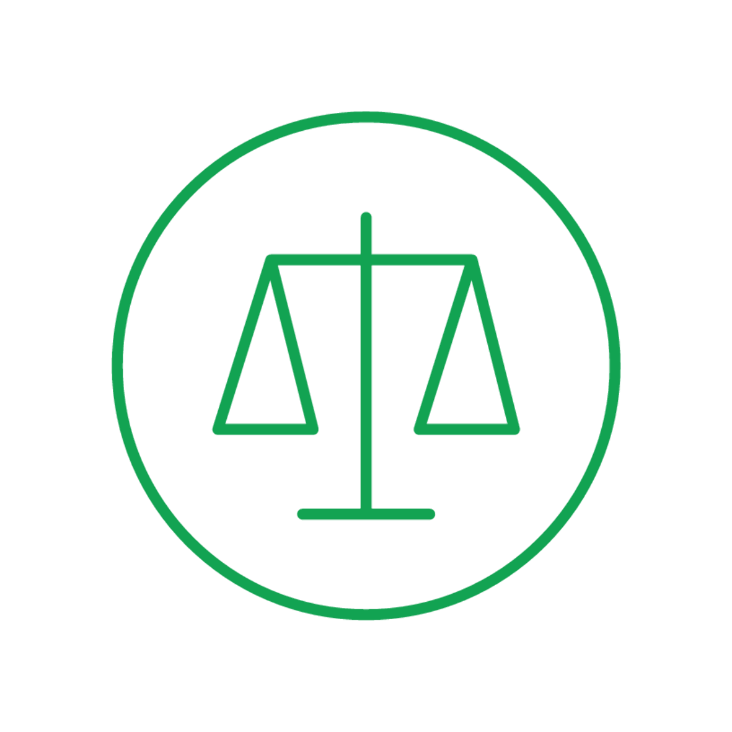 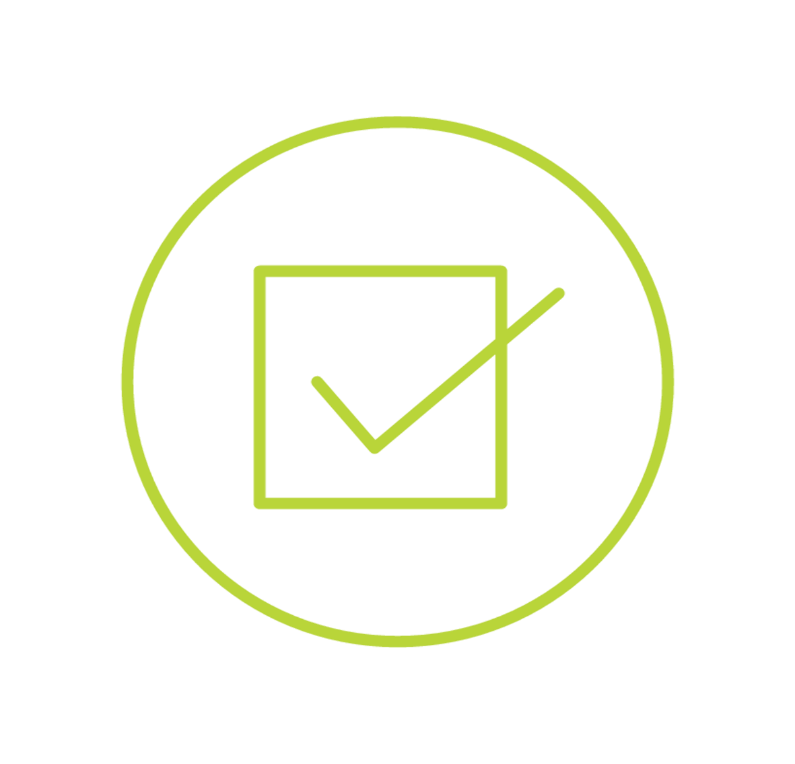 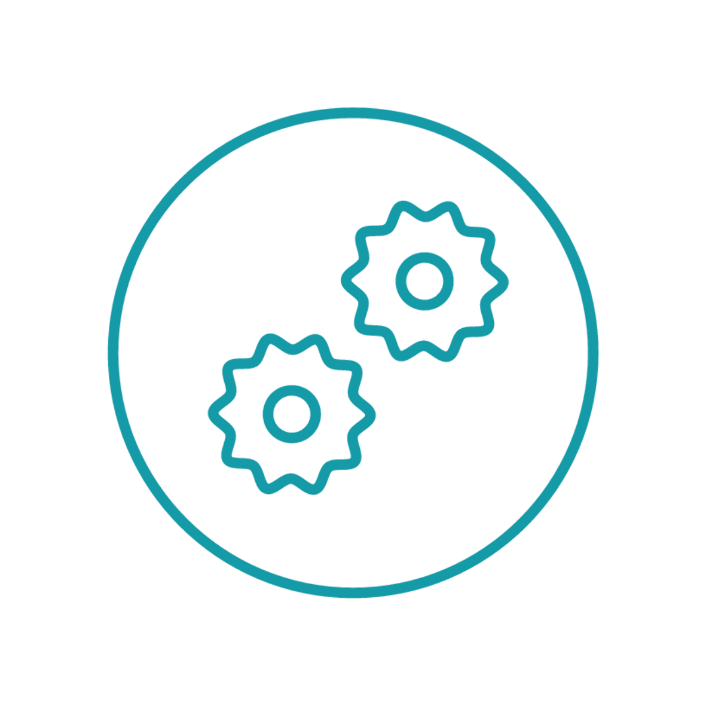 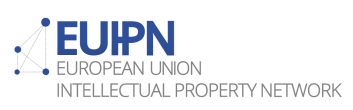 CP14: Trade marks contrary to public policy or to accepted principles of morality
Background - Convergence Projects
Objectives
Analyse the practices of the IPOs
Identify areas of divergence
Harmonise suitable aspects
Evaluate 
impact & 
feasibility
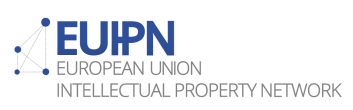 CP14: Trade marks contrary to public policy or to accepted principles of morality
Background - Convergence Projects
EUIPO’s Strategic Plan 2025
Legal basis
EU trade mark reform package
Article 151 EUTMR
Article 152 EUTMR
Articles 51-52 TMD
CP14 Project
Trade marks contrary to public policy or to accepted principles of morality
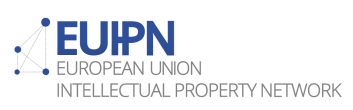 CP14: Trade marks contrary to public policy or to accepted principles of morality
CP14 Common Practice
Background
EU case-law has established some guidance on this topic (e.g. Fack Ju Göhte) 
Risk of different IPOs interpreting it differently
Increase in the number of trade mark applications related to well-known events (COVID-19, BLACK LIVES MATTER, Je suis Charlie, Brexit)
The TMD does not include a definition of public policy and accepted principles of morality

Nor an indication of the criteria for its assessment
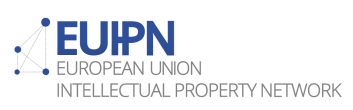 CP14: Trade marks contrary to public policy or to accepted principles of morality
Examples from case-law
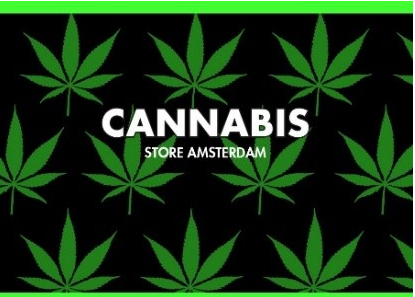 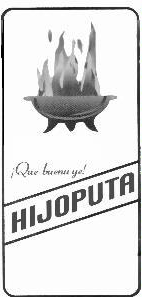 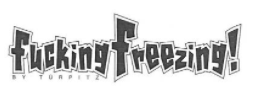 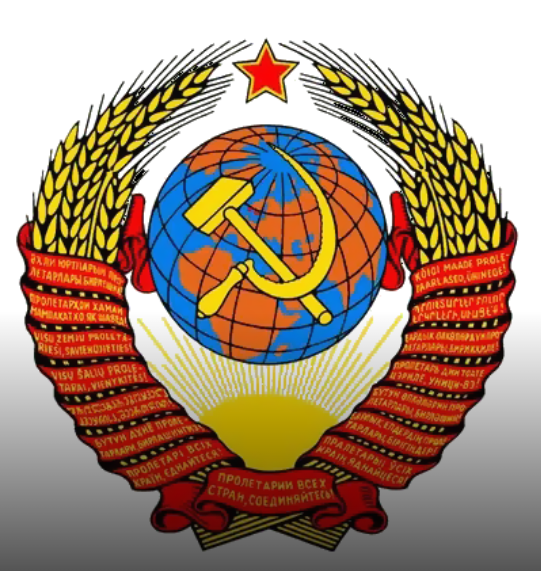 BIN LADIN
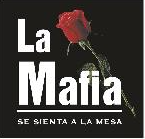 SCREW YOU
BLACK LIVES MATTER
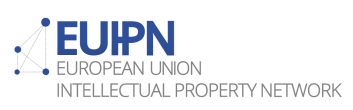 CP14: Trade marks contrary to public policy or to accepted principles of morality
CP14 Common Practice
Timeline – launching of the project
Kick-offmeeting
SEP
2020
NOV
2020
FEB
2021
MAR 2021
MAY
2021
OCT 2021
MAY 2021
C.A. 2nd WG
Agreement on recommended scope for CP14
Convergence Analysis (C.A.) 1st WG
Recommendation to launch CP14
CP14 Kick-off
Questionnaires
Questionnaires sent to all IPOs and UAs
MB
Adoption of CP14 project definition
User Group & LM
Consultation on the project definition at the User Group meeting 
CP14 project definition acknowledgement
C.A. 
Questionnaires
Questionnaires regarding the scope for CP14 sent to all IPOs and UAs
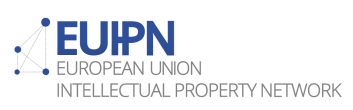 CP14: Trade marks contrary to public policy or to accepted principles of morality
CP14 Common Practice
Timeline – development of the project
NOV 2023 
Beginning of the implementation phase
OCT
2021
FEB
2022
MAY
2022
ABR
2023
OCT-NOV 2023
FEB 2023
SEP
2023
SEP 2022
Kick-offmeeting
1st Drafting workshop
Extended WG meeting
4th WG meeting
Distribution benchmarking questionnaire and 3rd WG meeting
2nd WG meeting
Acknowledgment & adoption of the CP
2nd Drafting workshop
Public consultations where feedback was gathered
MAY 2022 
OCT 2022 
 

FEB 2023
MAY 2023
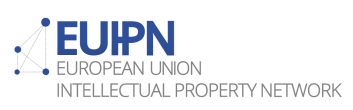 CP14: Trade marks contrary to public policy or to accepted principles of morality
CP14 Common Practice
Working Group members
IPOs:
BG
EE
ES
EUIPO
FI
FR
IT
LV
PL
RO
SE
UAs:
AIPPI
ECTA
MARQUES
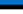 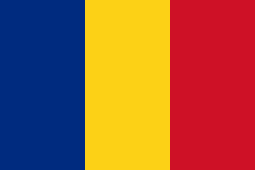 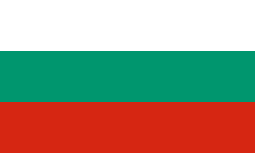 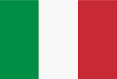 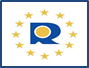 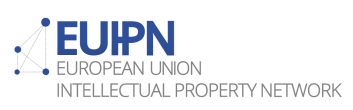 CP14: Trade marks contrary to public policy or to accepted principles of morality
CP14 Common Practice
Basis
Agreements among the WG members
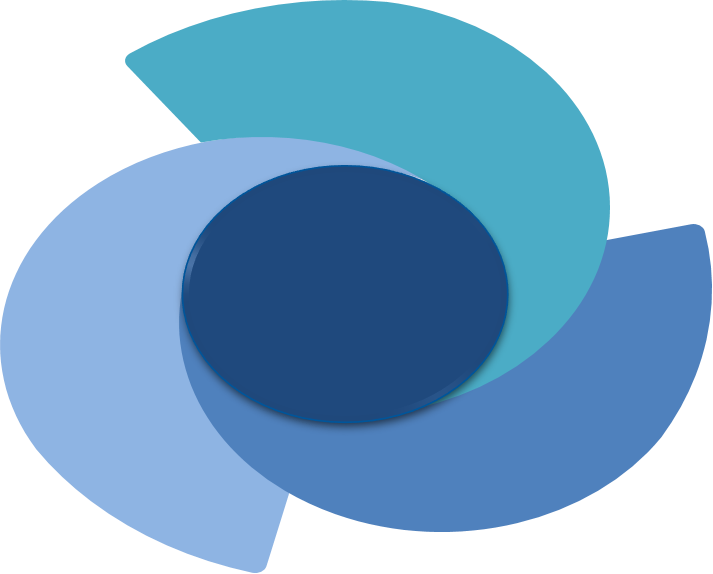 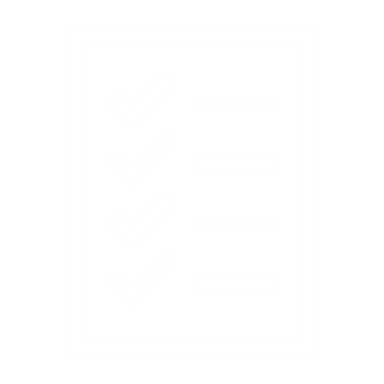 Common
Practice
Feedback from MS IPOs and UAs
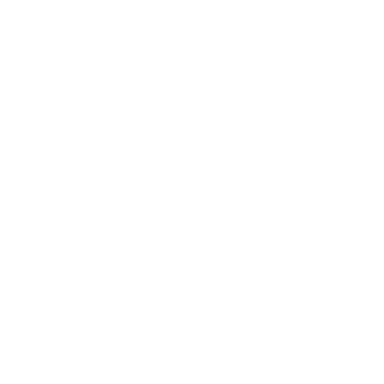 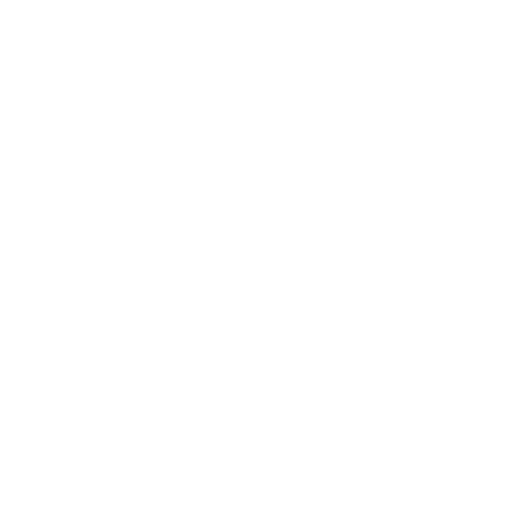 EU case-law
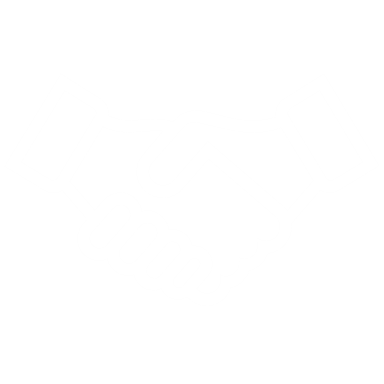 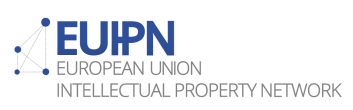 CP14: Trade marks contrary to public policy or to accepted principles of morality
CP14 Common Practice
Objective
The CP14 Common Practice aims to provide guidance in order to ensure that different MS IPOs assess signs under Article 4(1)(f) TMD in a similar and predictable way.
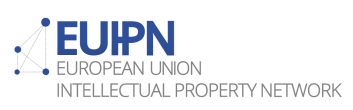 CP14: Trade marks contrary to public policy or to accepted principles of morality
CP14 Common Practice
In scope
A common understanding of the concepts of public policy and accepted principles of morality and other related concepts

Common criteria for assessing Article 4(1)(f) TMD

Illustrative examples of the criteria and the groups of signs identified
[Speaker Notes: Page 3 of the Common Practice (10 of whole document)]
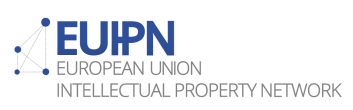 CP14: Trade marks contrary to public policy or to accepted principles of morality
CP14 Common Practice
Out of scope
What is seen or should be seen as lawful in each EU Member State
Assessment of other IPRs and their impact on the registrability of a trade mark under Article 4(1)(f) TMD
How the assessment of freedom of expression in relation to Article 4(1)(f) TMD should be performed
Procedural aspects pertaining to each MS IPO (e.g. ex officio examination and cancellation proceedings)
Description of legal constraints preventing implementation by a particular MS IPO
Language-related issues on the examples in the Common Practice 
Cultural heritage in the context of Article 4(1)(f) TMD
[Speaker Notes: Page 3 of the Common Practice (10 of whole document)]
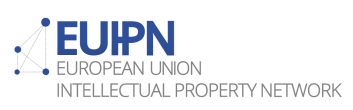 CP14: Trade marks contrary to public policy or to accepted principles of morality
CP14 Common Communication
Implementing the Common Practice: Common Communication
Access the CP
Link to CP14 on EUIPN
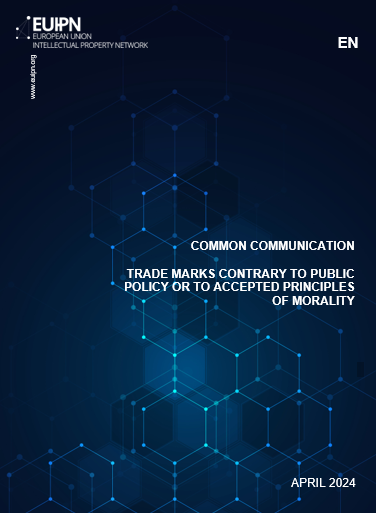 Publication date
19/04/2024
Implementation date (max. 3 months after publication)
19/07/2024
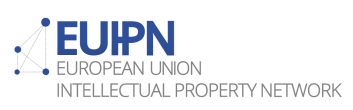 CP14: Trade marks contrary to public policy or to accepted principles of morality
CP14 Common Communication
Implementation table
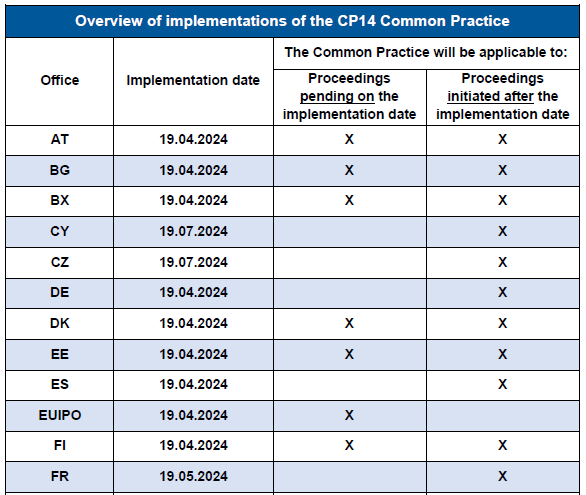 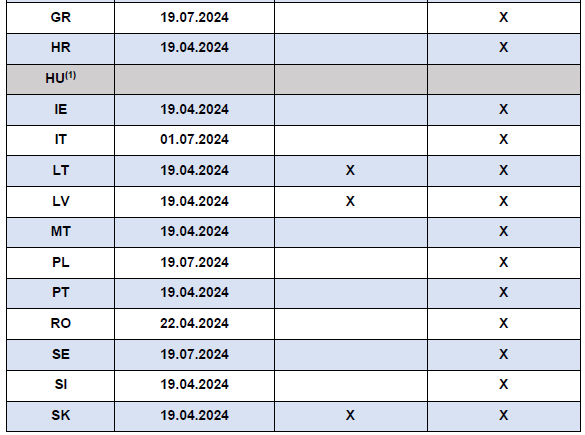 Link to access the CP14 implementation table
Pending information 
from this Office to this date.
[Speaker Notes: Page 4 of the Common Communication .

(*) Updated information on HU IPO will be accessible in the link to the table.]
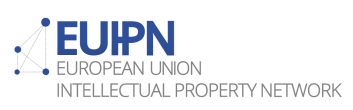 CP14: Trade marks contrary to public policy or to accepted principles of morality
CP14 Common Practice
Principles
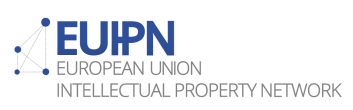 CP14: Trade marks contrary to public policy or to accepted principles of morality
General considerations
Case-by-case assessment
All applications should be assessed on a case-by-case basis considering the normal level of sensitivity and tolerance of the relevant public in the jurisdiction concerned as well as all the circumstances specific to the MS(s) and the particular case.
1
Overlap between public policy and accepted principles of morality
In cases of overlap, the criteria applicable to each concept will apply.
2
Freedom of expression
Freedom of expression must be taken into account. However, this Common Practice does not analyse how the assessment should be performed.
3
Subjectivity
Although the assessment of this ground may have a subjective element, examiners should provide an objective statement of reasons to support their decisions.
4
Examples: Only shown for the purposes of the assessment of Article 4(1)(f) TMD. Being acceptable under this provision does not preclude them from being refused based on other grounds. All examples are in English, and it will be assumed that they will be understood as a native English speaker would understand them.
5
[Speaker Notes: Page 2 of the Common Communication and 3-4 of the Common Practice (10-11 of the whole document)]
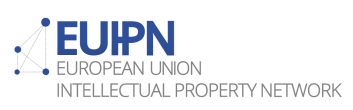 CP14: Trade marks contrary to public policy or to accepted principles of morality
2.1 Common understandings
A set of fundamental norms, principles and values of societies in the EU at a given point in time. It includes the universal values of the EU.
Public policy
Ascertainable from reliable and objective sources
Fundamental norms, principles and values applicable to all MS collectively and to each MS at a national level 
Guidance on the topics of the fundamental norms, principles and values common to all EU MS
May vary from MS to MS and evolve over time, depending on specific needs of the society in question
Refer to the fundamental moral values and standards accepted by a society in the EU at a given time.
Accepted principles of morality
Influenced by religious, cultural and social values and standards
Empirical assessment of what are acceptable norms of conduct by the relevant society at a given point in time
They change over time and might vary from MS to MS
[Speaker Notes: Pages 2 of the Common Communication and 5-6 of the Common Practice (14 of the whole document)]
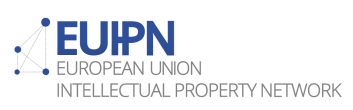 CP14: Trade marks contrary to public policy or to accepted principles of morality
2.2 Assessment of signs contrary to public policy and/or to accepted principles of morality
2.2.1 Potential scenarios
In principle, if a sign contravenes and/or incites, glorifies, trivialises or justifies the violation of a fundamental norm, principle and/or value, ascertained from any of the reliable and objective sources indicated in Section 2.1.1. 

It must affect an interest that the MS(s) concerned consider(s) to be fundamental in accordance with their own systems of values.
Contrary to public policy
In principle, if any of the fundamental moral values and standards mentioned in Section 2.1.2 are perceived to be insulted, disparaged, discriminated, degraded, denigrated, or trivialised in a manner that causes offence.
Contrary to accepted principles of morality
[Speaker Notes: Page 2 of the Common Communication and 7 of the Common Practice (14 of the whole document)]
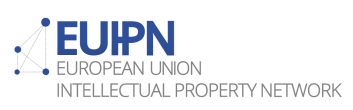 CP14: Trade marks contrary to public policy or to accepted principles of morality
2.2 Assessment of signs contrary to public policy and/or to accepted principles of morality
2.2.1 Potential scenarios
Bad taste and morality are different concepts
C-240/18 P, Fack Ju Göhte: In order to come within the scope of Article 4(1)(f) TMD, it is not sufficient for the sign concerned to be in bad taste. It must be perceived by the relevant public as being contrary to the fundamental moral values and standards of society as they exist at that time.
A sign found to be in bad taste is one which is gross, unrefined or indelicate but is not offensive to a person of normal sensitivity and tolerance. Such signs will not constitute a breach of accepted principles of morality.
Bad taste
[Speaker Notes: Page 2 of the Common Communication and 7 of the Common Practice (14 of the whole document)]
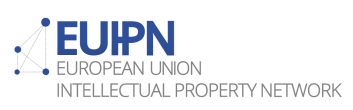 CP14: Trade marks contrary to public policy or to accepted principles of morality
2.2 Assessment of signs contrary to public policy and/or to accepted principles of morality
2.2.2 Relevant date for the assessment
The assessment must be based on the time of filing of the trade mark application
However, there may be very special circumstances in which the public policy in force and/or the fundamental moral values and standards accepted may be affected by an event that is dated subsequent to the filing, and in these cases, in principle, those events might also be taken into account.
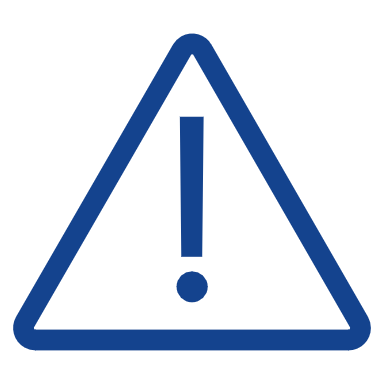 [Speaker Notes: Pages 2-3 of the Common Communication and Page 8 of the Common Practice (15 of the whole document)]
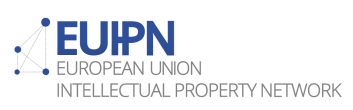 CP14: Trade marks contrary to public policy or to accepted principles of morality
2.2 Assessment of signs contrary to public policy and/or to accepted principles of morality
2.2.3 Criteria and factors
Criteria and factors
Assessment of the sign itself
Assessment of the relationship between the goods and services and the sign / relevant public  
For public policy: Determination of the reliable and objective sources from which public policy could be ascertained
For accepted principles of morality: Identification of the applicable fundamental moral values and standards
[Speaker Notes: Page 3 of the Common Communication and 8 of the Common Practice (15 of the whole document)]
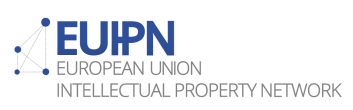 CP14: Trade marks contrary to public policy or to accepted principles of morality
2.2 Assessment of signs contrary to public policy and/or to accepted principles of morality
The assessment of the sign itself
Assess the verbal and/or figurative element(s) without goods and services

Identify the possible meanings

Analyse whether the possible meanings and nuances could be contrary to public policy or accepted principles of morality
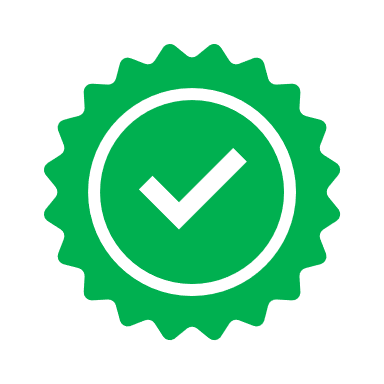 Child’s word for ‘cat’
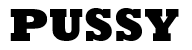 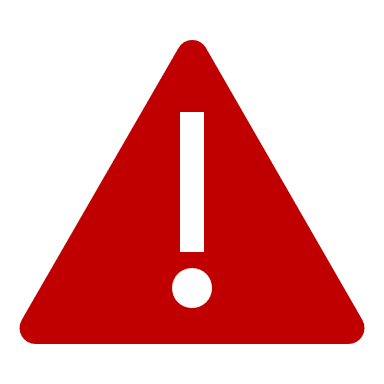 Slang word to refer to the female sexual organs
[Speaker Notes: Page 9 of the Common Practice (16 of the whole document)]
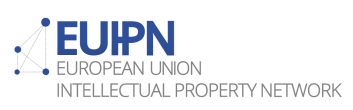 CP14: Trade marks contrary to public policy or to accepted principles of morality
2.2 Assessment of signs contrary to public policy and/or to accepted principles of morality
The assessment of the sign itself
Assessment of additional verbal and/or figurative elements that might influence the meaning of the sign
There may be cases in which the additional verbal or figurative elements may eliminate and/or counteract the objectionable meaning of the sign.
In other cases, the additional verbal or figurative elements reinforce the objectionable meaning of the sign.
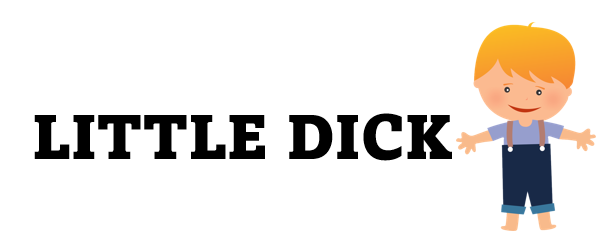 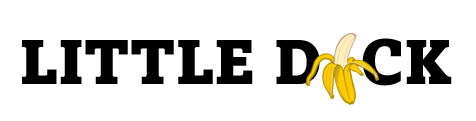 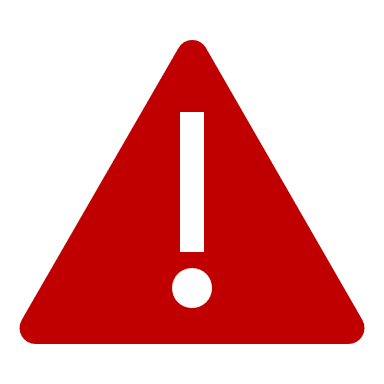 [Speaker Notes: Page 10 of the Common Practice (17 of the whole document)]
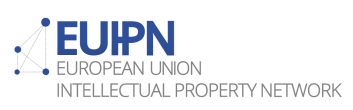 CP14: Trade marks contrary to public policy or to accepted principles of morality
2.2 Assessment of signs contrary to public policy and/or to accepted principles of morality
The assessment of the sign itself
Misspelling or unusual variation in syntax
Any misspelling or unusual variation in syntax could mitigate any immediate association with the negative connotation of the sign. 
 
This would not be the case when, as a result of the misspelling or unusual variation, the pronunciation of the sign is identical to the objectionable term or expression.
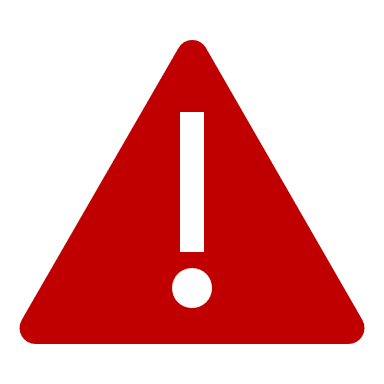 [Speaker Notes: Page 10 of the Common Practice (17 of the whole document)]
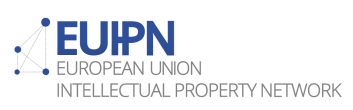 CP14: Trade marks contrary to public policy or to accepted principles of morality
2.2 Assessment of signs contrary to public policy and/or to accepted principles of morality
The assessment of the sign itself
Transformation of the meaning of the sign
Assess whether the verbal and/or figurative elements contained in the sign and/or the message conveyed by it have been transformed to the point that they would no longer be contrary to public policy or, with regard to accepted principles of morality, have lost their offensive meaning over time. 
Determined with reference to the time of filing of the trade mark application.
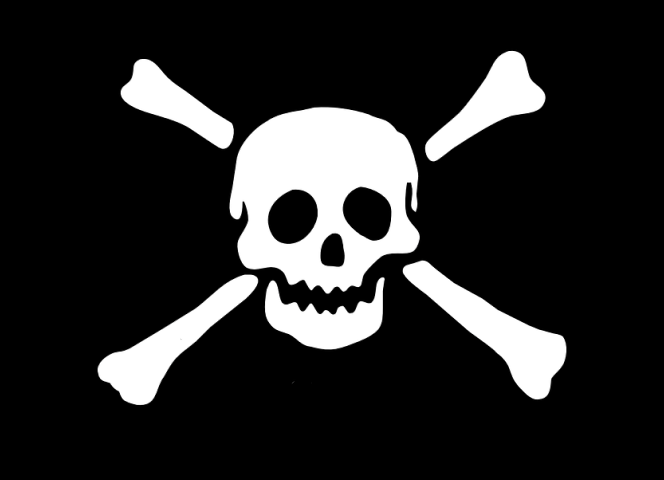 [Speaker Notes: Page 11 of the Common Practice (18 of the whole document)]
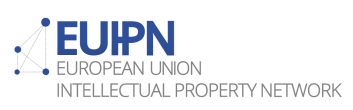 CP14: Trade marks contrary to public policy or to accepted principles of morality
2.2 Assessment of signs contrary to public policy and/or to accepted principles of morality
Assessment of the relationship between the goods and services and the sign/relevant public
Reasonable person with average sensitivity and tolerance thresholds
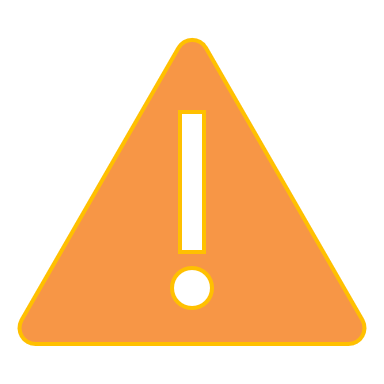 [Speaker Notes: Page 11 of the Common Practice (18 of the whole document)]
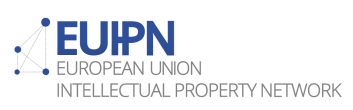 CP14: Trade marks contrary to public policy or to accepted principles of morality
2.2 Assessment of signs contrary to public policy and/or to accepted principles of morality
Assessment of the relationship between the goods and services and the sign/relevant public
Impact of the goods and/or services on the perception of the sign
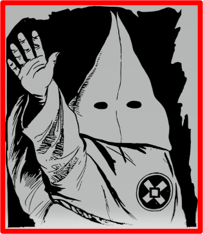 There may be cases in which the meaning of the sign and/or the message conveyed by it is so strong that it would be rejected irrespective of the goods and/or services applied for.
Class 45: ​
Security services
[Speaker Notes: Pages 12-13 of the Common Practice (19-20 of the whole document)]
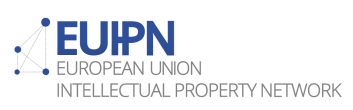 CP14: Trade marks contrary to public policy or to accepted principles of morality
2.2 Assessment of signs contrary to public policy and/or to accepted principles of morality
Assessment of the relationship between the goods and services and the sign/relevant public
Impact of the goods and/or services on the perception of the sign
In other cases, the goods and services and the context may eliminate or counteract the objectionability of the sign in terms of policy and/or  accepted principles of morality
The goods and services and the context in which they will be offered can accentuate the objectionability of the sign in terms of public policy and/or accepted principles of morality
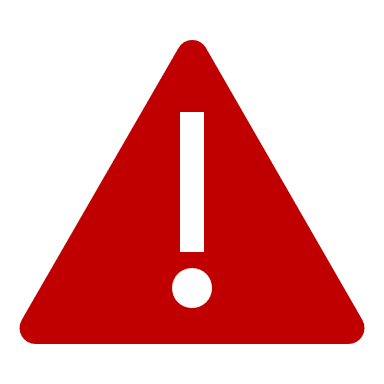 [Speaker Notes: Pages 13-14 of the Common Practice (20-21 of the whole document)]
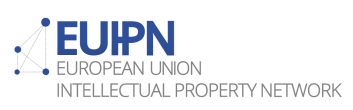 CP14: Trade marks contrary to public policy or to accepted principles of morality
2.2 Assessment of signs contrary to public policy and/or to accepted principles of morality
Assessment of the relationship between the goods and services and the sign/relevant public
Social context
The way the relevant public has reacted in the past to that sign or similar signs
Widespread public opinion
Particular context
 and circumstances
that may influence the perception of the sign
Legislation and administrative practices –  for accepted principles of morality
Observations from third countries or other MS – for public policy
[Speaker Notes: Pages 14-15 of the Common Practice (21-22 of the whole document)]
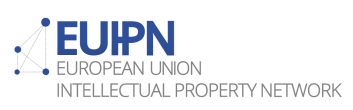 CP14: Trade marks contrary to public policy or to accepted principles of morality
2.2 Assessment of signs contrary to public policy and/or to accepted principles of morality
Determination of the reliable and objective sources from which public policy can be ascertained
Public policy: Reliable and objective sources
Non-exhaustive list of sources that
must be considered
Non-exhaustive list of sources that
  may, if appropriate, be considered
General principles of law
Internal treaties and conventions
EU treaties
EU legislation
EU case-law
Applicable MS legislation and MS case-law
Governmental and administrative guidelines or codes of conduct (e.g. social distancing in relation to COVID-19).
Public safety and health matters not articulated in legislation (e.g. governmental and science-based professional recommendations).
[Speaker Notes: Page 16 of the Common Practice (23 of the whole document)]
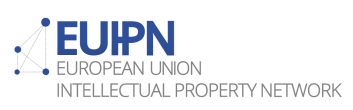 CP14: Trade marks contrary to public policy or to accepted principles of morality
2.2 Assessment of signs contrary to public policy and/or to accepted principles of morality
Identification of the applicable fundamental moral values and standards
Examiners must provide objective 
statements of reasons
To rebut objection, applicant may submit evidence to provide counter-demonstration of consumer’s reaction to the sign
Identification based on verifiable information 
 rather than theory or pure logic
Accepted principles of morality
CP12 Common Practice as non-binding
 reference for evidence
[Speaker Notes: Page 16 of the Common Practice (23 of the whole document)]
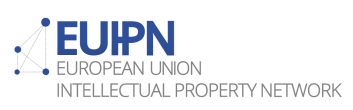 CP14: Trade marks contrary to public policy or to accepted principles of morality
2.3 Overlap between public policy and accepted principles of morality
Scenarios where a sign could be contrary to both concepts:
Two different concepts 
that often overlap
Human rights
Illegal substances which target vulnerable groups (e.g. illicit drugs or substances forbidden for underage people)
Religion
Criminal activities/organisations (e.g. terrorism, the mafia)
[Speaker Notes: Page 3 of the Common Communication and 17 of the Common Practice (24 of the whole document)]
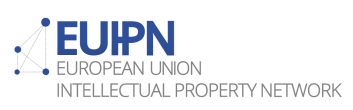 CP14: Trade marks contrary to public policy or to accepted principles of morality
2.4 Freedom of expression
Assessment is out of scope of the project
Freedom of expression must be taken into account according to CJEU in Fack Ju Göhte case*
Reference to the Fack Ju Göhte case*
The impact of this principle on the assessment of Article 4(1)(f) TMD is currently not settled in EU trade mark law
Appendix on ‘Potentially relevant legal sources in relation to freedom of expression’
*27/02/2020, C-240/18 P, Fack Ju Göhte, EU:C:2020:118, § 56
[Speaker Notes: Page 3-4 of the Common Communication and 18 of the Common Practice (25 of the whole document)]
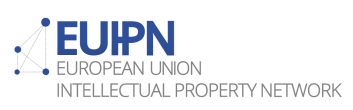 CP14: Trade marks contrary to public policy or to accepted principles of morality
2.5 Signs that could fall under Article 4(1)(f) TMD
[Speaker Notes: Page 4 of the Common Communication and 18-19 of the Common Practice (25-26 of the whole document)]
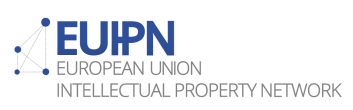 CP14: Trade marks contrary to public policy or to accepted principles of morality
2.5 Signs that could fall under Article 4(1)(f) TMD
2.5.1 Signs including/related to illicit substances
Illegal substances in the EU and/or in one or more MS, or substances used in an illegal manner according to the relevant EU or MS regulations (e.g. heroin, crystal, cocaine, cannabis)
What types of signs does this group comprise?
Legal substances used in an illegal manner (e.g. alcoholic consumption by minors)
Contrary to public policy: whenever they clearly promote, encourage, glorify and/or trivialise the recreational consumption of the above substances.

Contrary to accepted principles of morality: if it could be perceived as offensive to the moral values and standards of a society of a MS and/or the EU.
[Speaker Notes: Page 19 of the Common Practice (26 of the whole document)]
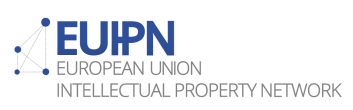 CP14: Trade marks contrary to public policy or to accepted principles of morality
2.5 Signs that could fall under Article 4(1)(f) TMD
2.5.1 Signs including/related to illicit substances
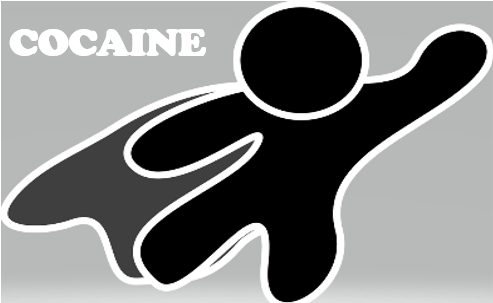 The message conveyed by the combination of the verbal element and the figurative element of a superhero could be perceived by the general public as conveying a positive message of the effects after consuming cocaine, and glorifying and/or trivialising the use of drugs.

The sign is contrary to public policy and accepted principles of morality
Class 25: Clothing
Objectionable under Article 4(1)(f) TMD
[Speaker Notes: Page 19-20 of the Common Practice (26-27 of the whole document)]
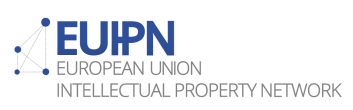 CP14: Trade marks contrary to public policy or to accepted principles of morality
2.5 Signs that could fall under Article 4(1)(f) TMD
2.5.1 Signs including/related to illicit substances
The overall composition would not be perceived by the relevant public as promoting, encouraging, glorifying and/or trivialising the recreational consumption of an illegal substance or a legal substance used in an illegal manner.

Not contrary to Article 4(1)(f) TMD
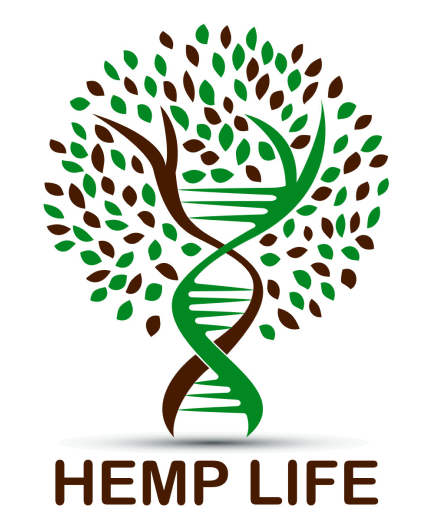 Class 3:
Hand cream
Non-objectionable under Article 4(1)(f) TMD
[Speaker Notes: Page 22 of the Common Practice (29 of the whole document)]
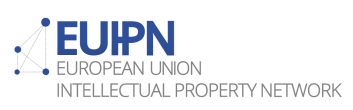 CP14: Trade marks contrary to public policy or to accepted principles of morality
2.5 Signs that could fall under Article 4(1)(f) TMD
2.5.2 Signs referring/related to public safety risks
Promoting and/or trivialising a public safety risk and/or the consequences arising from it
What types of signs does this group comprise?
Those whose registration pose a risk to public safety and/or health
Contrary to public policy: whenever they can be understood by the relevant public as clearly inciting and/or trivialising acts and/or omissions that affect/endanger the public’s safety and/or health, and/or the consequences arising from such acts or omissions.

Contrary to accepted principles of morality: whenever they clearly offend and/or shock the relevant public’s moral values and standards in any manner.
[Speaker Notes: Page 22 of the Common Practice (29 of the whole document)]
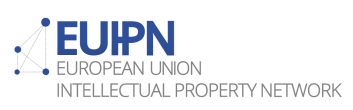 CP14: Trade marks contrary to public policy or to accepted principles of morality
2.5 Signs that could fall under Article 4(1)(f) TMD
2.5.2 Signs referring/related to public safety risks
The message conveyed by the sign could be understood as inciting self-harm and suicide.
Using an incitement to self-harm and suicide for commercial purposes would be likely to shock and offend the relevant public, which includes vulnerable age groups.

The sign is contrary to public policy and accepted principles of morality
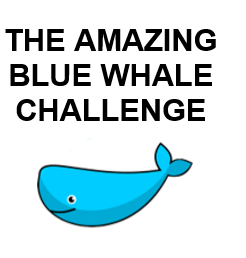 Class 41: Education and instruction services
Objectionable under Article 4(1)(f) TMD
[Speaker Notes: Page 23 of the Common Practice (30 of the whole document)]
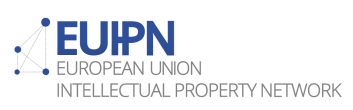 CP14: Trade marks contrary to public policy or to accepted principles of morality
2.5 Signs that could fall under Article 4(1)(f) TMD
2.5.3 Signs with a religious or sacred nexus
Leading figures (e.g. the pope of the Catholic Church)
Symbols
Texts
Ceremonies
Worshippers
What types of signs does this group comprise?
Held in high esteem by the believers of that religion
Contrary to public policy and/or accepted principles of morality: when perceived as insulting, discriminating, degrading, denigrating and/or trivialising, and thus causing offence to those believers, because it would be unacceptable to the general public’s sensitivities if they became aware of the offence caused. 

Unlikely to be refused under Article 4(1)(f) TMD: signs including religious elements without any disparaging connotation, if they are applied for with respect to goods and/or services whose purpose, content or intended use is related to religious activities.
[Speaker Notes: Page 24 of the Common Practice (31 of the whole document)]
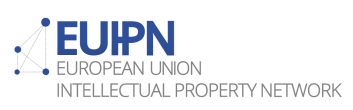 CP14: Trade marks contrary to public policy or to accepted principles of morality
2.5 Signs that could fall under Article 4(1)(f) TMD
2.5.3 Signs with a religious or sacred nexus
The sign is applied for with respect to banal goods/services which are not related to religious activities.
It is likely to gratuitously offend the moral values of Christians and also those of other beliefs or even non-believers who may encounter the sign.

The sign is contrary to accepted principles of morality
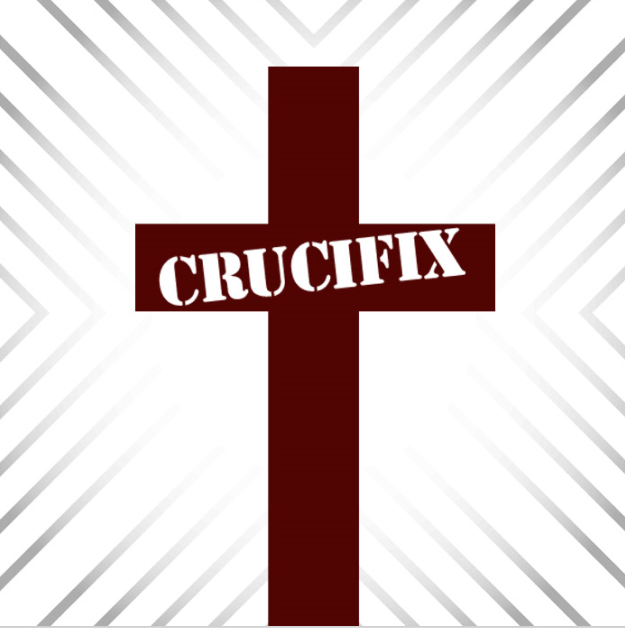 Class 16: Toilet paper
Objectionable under Article 4(1)(f) TMD
[Speaker Notes: Page 25 of the Common Practice (32 of the whole document)]
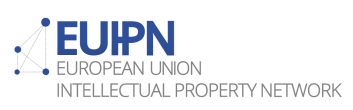 CP14: Trade marks contrary to public policy or to accepted principles of morality
2.5 Signs that could fall under Article 4(1)(f) TMD
2.5.3 Signs with a religious or sacred nexus
No disparaging connotation deriving from the sign. The goods and/or services applied for are related to religious activities.
It is unlikely that the relevant public could be offended by the use of the sign as a trade mark.

Not contrary to Article 4(1)(f) TMD
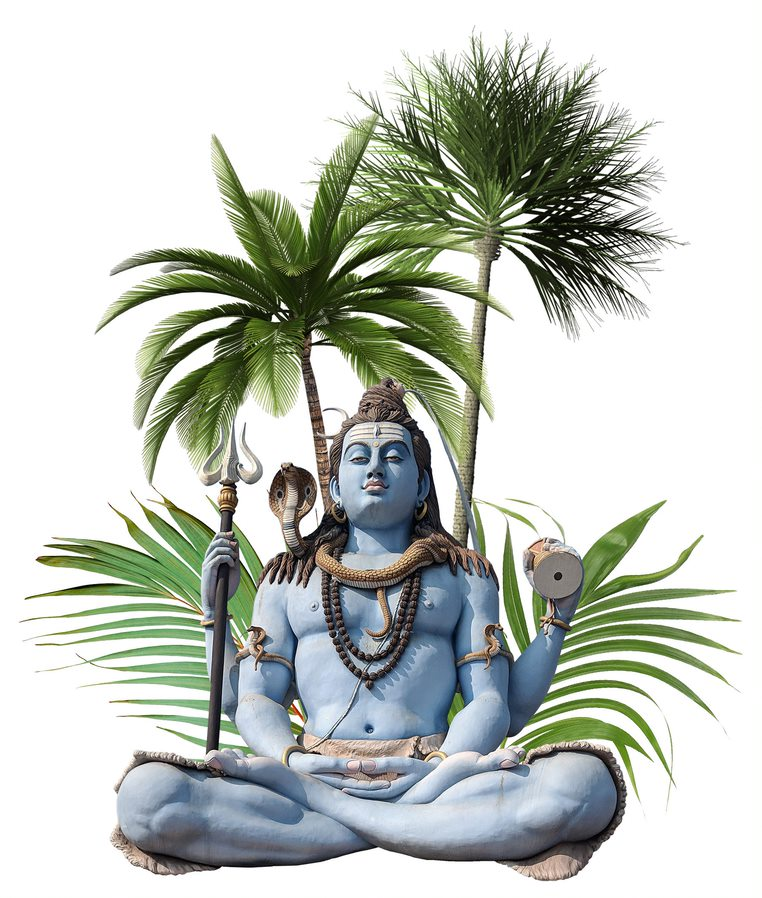 Class 41: Religious education
Non-objectionable under Article 4(1)(f) TMD
[Speaker Notes: Page 25 of the Common Practice (32 of the whole document)]
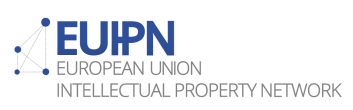 CP14: Trade marks contrary to public policy or to accepted principles of morality
2.5 Signs that could fall under Article 4(1)(f) TMD
2.5.3 Signs with a religious or sacred nexus
Signs applied for with respect to goods and/or services not related to religious activities, but without insulting and/or offending the moral values of the believers of that religion and the society of a MS and/or the EU, are unlikely to be considered contrary to Article 4(1)(f) TMD. 
The sign is the mere representation of Saint George without transmitting an insulting or offensive message. It is not uncommon to use terms related to religion in the wine sector, including the names of saints.

Not contrary to accepted principles of morality
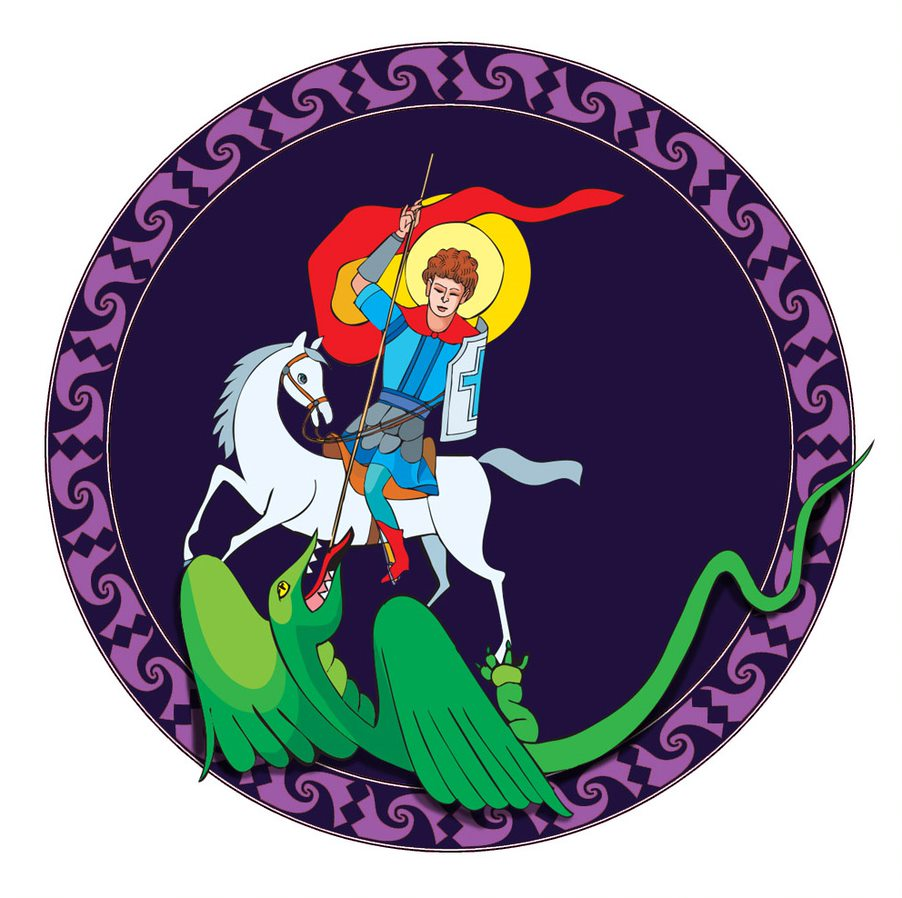 Class 33: Wine
Non-objectionable under Article 4(1)(f) TMD
[Speaker Notes: Page 26 of the Common Practice (33 of the whole document)]
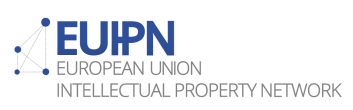 CP14: Trade marks contrary to public policy or to accepted principles of morality
2.5 Signs that could fall under Article 4(1)(f) TMD
2.5.3 Signs with a religious or sacred nexus
The respect and freedom of religion are not only fundamental principles enshrined in several EU and national fundamental norms (e.g. the CFREU) but are also considered one of the foundations of a democratic society. 
The sign conveys a message of extreme irreverence or intolerance towards Christian beliefs and values, which is against, at least, the fundamental EU right enshrined in Article 10 of the CFREU.
The sign is contrary to both public policy and accepted principles of morality.
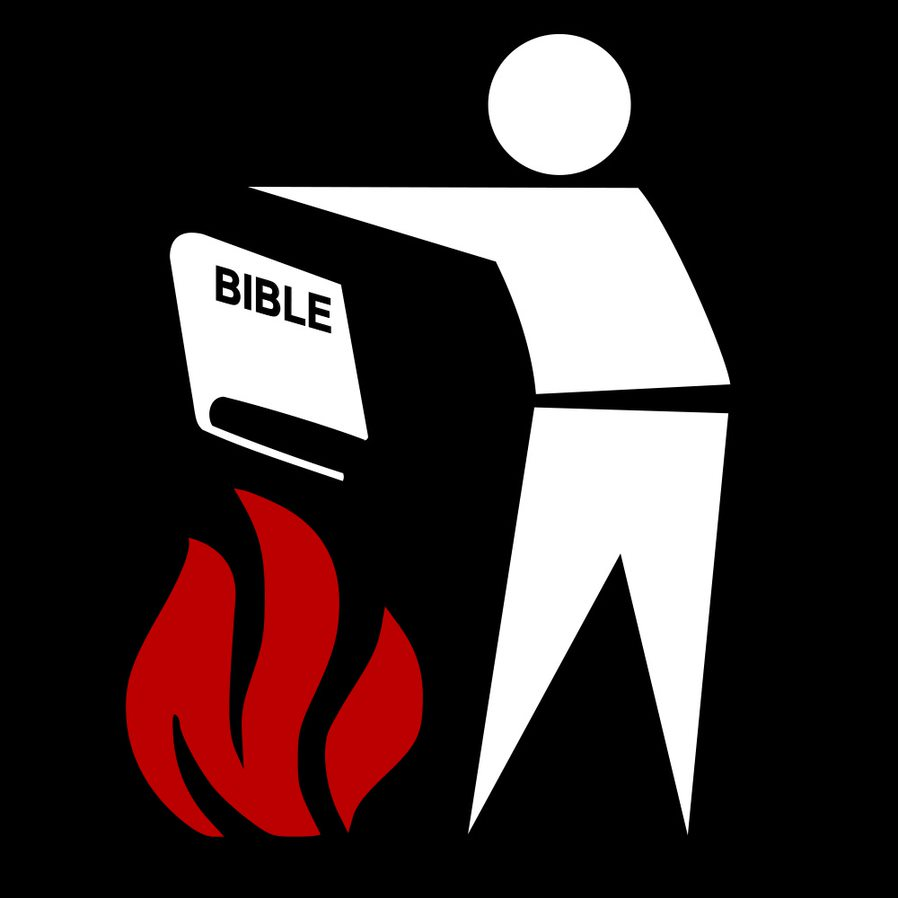 Class 25: Clothing
Objectionable under Article 4(1)(f) TMD
[Speaker Notes: Page 26 of the Common Practice (33 of the whole document)]
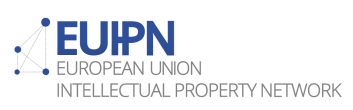 CP14: Trade marks contrary to public policy or to accepted principles of morality
2.5 Signs that could fall under Article 4(1)(f) TMD
2.5.3 Signs with a religious or sacred nexus
Signs that refer to/include a religious/sacred figure, symbol, text, ceremony and/or worshipper in a provocative, offensive or profane manner, and/or attack a religion in an unwarranted or abusive manner, are likely to be contrary to accepted principles of morality.
The sign includes the image of a Hindu God and transmits a gratuitously provocative and offensive message in relation to the moral values of not only Hindus but also those of other beliefs or even non-believers, who may encounter the sign incidentally in their daily lives.
The sign is contrary to accepted principles of morality.
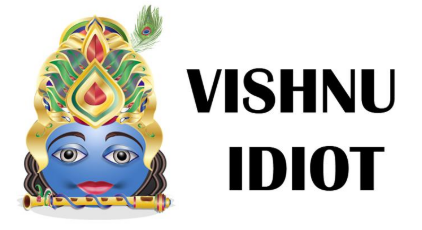 Class 18: Bags
Objectionable under Article 4(1)(f) TMD
Account must be taken of the fact that some Member State legislation provides specific provisions for preserving signs of high symbolic value, in particular religious symbols, and protecting them from trade mark registration (based on Article 4(3)(b) TMD).
[Speaker Notes: Page 27 of the Common Practice (34 of the whole document)]
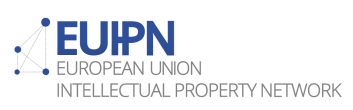 CP14: Trade marks contrary to public policy or to accepted principles of morality
2.5 Signs that could fall under Article 4(1)(f) TMD
2.5.4 Signs including/related to vulgar elements
Swear words
Offensive gestures or uses
Insults
What types of signs does this group comprise?
These signs should have at least a clear vulgar element and be offensive. 
Contrary to accepted principles of morality: whenever they might be perceived by the relevant public as clearly insulting, derogatory and/or offensive to their moral values, particularly if the sign and/or the message conveyed by it is addressed to any specific group or individual(s).
Contrary to public policy: if the signs contain characteristics that could contravene and/or incite the contravention of a fundamental norm, principle and/or value in the EU and/or in a MS.
[Speaker Notes: Page 27-28 of the Common Practice (34-35 of the whole document)]
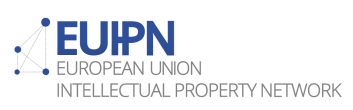 CP14: Trade marks contrary to public policy or to accepted principles of morality
2.5 Signs that could fall under Article 4(1)(f) TMD
2.5.4 Signs including/related to vulgar elements
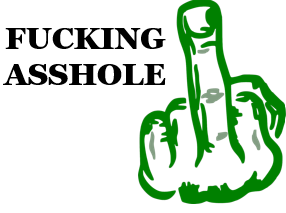 The verbal elements are an offensive manner to refer to a person, being highly insulting and obnoxious. In combination with the figurative element of a hand raising the middle finger, which is a graphical representation of an insulting gesture, the relevant public will perceive the sign as strong, shocking, insulting, and offensive.

The sign is contrary to accepted principles of morality for all goods and services
Class 25: Clothing
Objectionable under Article 4(1)(f) TMD
[Speaker Notes: Page 28 of the Common Practice (35 of the whole document)]
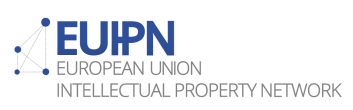 CP14: Trade marks contrary to public policy or to accepted principles of morality
2.5 Signs that could fall under Article 4(1)(f) TMD
2.5.4 Signs including/related to vulgar elements
It is possible that, despite containing unpleasant or undesired words, gestures and/or uses, a sign and/or the message conveyed by it is not considered sufficiently offensive to be refused under accepted principles of morality.

The verbal element ‘BASTARD’ preceded by the words ‘I AM A’ would detract from the seriousness of the insult and introduce an element of irony and humour aimed at oneself.

In relation to ‘alcoholic beverages’, the sign will not be perceived as a message addressed to any third person. 

Not contrary to accepted principles of morality
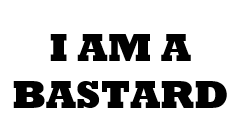 Class 33: Alcoholic beverages
Non-objectionable under Article 4(1)(f) TMD
[Speaker Notes: Page 28 of the Common Practice (35 of the whole document)]
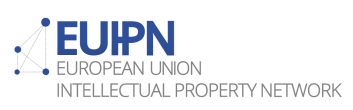 CP14: Trade marks contrary to public policy or to accepted principles of morality
2.5 Signs that could fall under Article 4(1)(f) TMD
2.5.5 Signs including/related to obscenity, sexuality and innuendo
Sexual activity/practice
Genitalia
Nudity
Slang words referring to the above
What types of signs does this group comprise?
Contrary to accepted principles of morality: whenever they might be perceived by the relevant public as clearly insulting, offending and/or shocking their moral values due to the meaning of the sign and, eventually, because of the goods and/or services applied for.
[Speaker Notes: Page 29 of the Common Practice (36 of the whole document)]
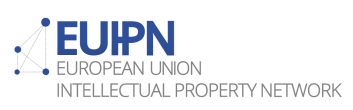 CP14: Trade marks contrary to public policy or to accepted principles of morality
2.5 Signs that could fall under Article 4(1)(f) TMD
2.5.5 Signs including/related to obscenity, sexuality and innuendo
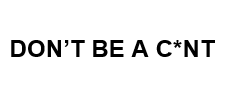 The verbal element would be clearly perceived by the relevant public as the word ‘cunt’, a slang word for a woman’s vagina and outer sexual organs. This word would be found clearly insulting and offensive to their moral values.

The sign is contrary to accepted principles of morality
Class 25: Clothing
Objectionable under Article 4(1)(f) TMD
[Speaker Notes: Page 29 of the Common Practice (36 of the whole document)]
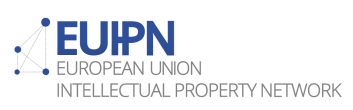 CP14: Trade marks contrary to public policy or to accepted principles of morality
2.5 Signs that could fall under Article 4(1)(f) TMD
2.5.5 Signs including/related to obscenity, sexuality and innuendo
The goods/services applied for may play an important role in the assessment of signs under this group.
When these signs are applied for goods and/or services related to industries specialised in and/or strictly related to activities that the signs may refer to, the sign is less likely to be found contrary to Article 4(1)(f) TMD because those who would be exposed to it are less likely to be offended and/or shocked by the content of the sign than the general public.
When these signs are applied for with regard to goods and/or services not related to such industries, they are more likely to be found contrary to Article 4(1)(f) TMD because the general public will be exposed to the mark and would be more likely to be shocked and/or offended by the content of the sign.
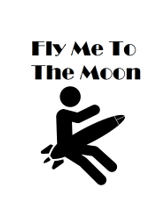 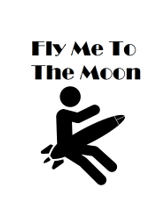 [Speaker Notes: Page 30 of the Common Practice (37 of the whole document)]
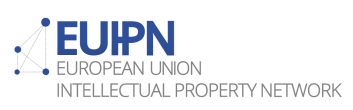 CP14: Trade marks contrary to public policy or to accepted principles of morality
2.5 Signs that could fall under Article 4(1)(f) TMD
2.5.5 Signs including/related to obscenity, sexuality and innuendo
A sign including/related to obscenity, sexuality and innuendo would not be contrary to Article 4(1)(f) TMD if the sign contains only a mild sexual innuendo, or it is considered merely humorous and/or allusive, and thus in bad taste. 

The sign would be first perceived as a highly stylised representation of the letter ‘K’. Since the target public of clothing only displays an average degree of attention, it is likely the perception of the representation of a sexual position will not be immediately apparent, especially to children. 

The sign would not be contrary to accepted principles of morality
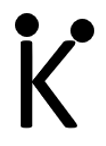 Class 25: Clothing
Non-objectionable under Article 4(1)(f) TMD
[Speaker Notes: Page 31 of the Common Practice (38 of the whole document)]
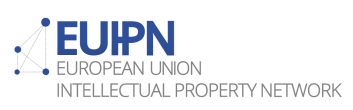 CP14: Trade marks contrary to public policy or to accepted principles of morality
2.5 Signs that could fall under Article 4(1)(f) TMD
2.5.6 Signs disparaging or slurring a particular group
Offensive stereotypes
What types of signs does this group comprise?
Terms or messages that incite hate, prejudice, aversion, or exclusion towards a group
Only contrary to accepted principles of morality: when the sign and/or the message conveyed by it might be perceived by the relevant public as offensive, degrading, and/or derogatory to a particular group of people. 

Also contrary to public policy: if the sign or the message conveyed by it is understood as discriminatory, racist, an incitation or call for hatred, and/or contravenes a fundamental principle and/or value in the EU and/or in a MS (e.g. the respect for human rights, including the rights of persons belonging to minorities).
[Speaker Notes: Page 31 of the Common Practice (38 of the whole document)]
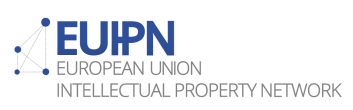 CP14: Trade marks contrary to public policy or to accepted principles of morality
2.5 Signs that could fall under Article 4(1)(f) TMD
2.5.6 Signs disparaging or slurring a particular group
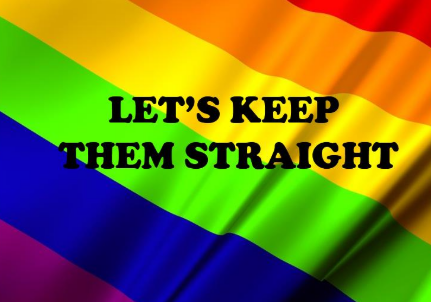 The sign includes a figurative element (i.e. a symbol of the LGBTIQ+ collective), accompanied by the verbal elements ‘LET’S KEEP THEM STRAIGHT’. ‘Straight’ is a slang term to refer to heterosexual persons. The sign could be perceived by the relevant public as conveying a message of discrimination, homophobia, contempt, prejudice, aversion, hatred and/or exclusion towards a particular group.

The sign is contrary to both public policy and accepted principles of morality
Class 41: Education and instruction services
Objectionable under Article 4(1)(f) TMD
[Speaker Notes: Page 32 of the Common Practice (39 of the whole document)]
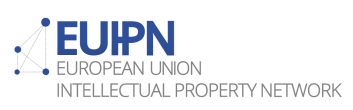 CP14: Trade marks contrary to public policy or to accepted principles of morality
2.5 Signs that could fall under Article 4(1)(f) TMD
2.5.6 Signs disparaging or slurring a particular group
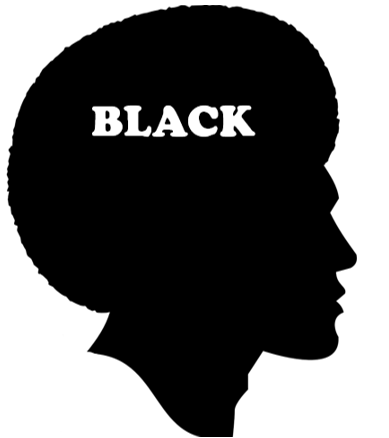 The sign refers to a particular group of people, however, it is likely that the general public, in particular the target group, do not perceive the message as offensive or derogatory towards the particular group it refers to. 
 
Not contrary to Article 4(1)(f) TMD
Non-objectionable under Article 4(1)(f) TMD
Class 18: Bags
[Speaker Notes: Page 34 of the Common Practice (41 of the whole document)]
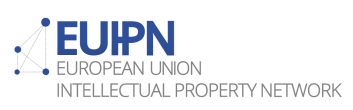 CP14: Trade marks contrary to public policy or to accepted principles of morality
2.5 Signs that could fall under Article 4(1)(f) TMD
2.5.7 Signs referring to: criminal activities, crimes against humanity, racist and totalitarian and extremist regimes, organisations and movements
Illicit activities (crimes)
War crimes (e.g. inhuman treatment, taking of hostages)
Crimes against humanity (e.g. murder, terrorism, extermination, enslavement, apartheid)
Totalitarian and extremist regimes, organisations and movements (e.g. white supremacy movements, the Ku Klux Klan, movements based on Nazi ideology)
What types of signs does this group comprise?
Likely to be considered contrary to both public policy and accepted principles of morality. 

Contrary to public policy: whenever they refer and/or are related to acts that contravene fundamental norms, principles and values on which a MS and/or the EU is based (e.g. human dignity, freedom, physical integrity) or when they incite, glorify, trivialise or justify these violations. 

Contrary to accepted principles of morality: whenever they are perceived as trivialising such acts and/or transmitting a noticeably offensive message towards the moral values and standards of a society of a MS and/or the EU. 

An association between the meaning of the sign and the criminal activity/organisation referred to needs to be established in the public’s mind.
[Speaker Notes: Page 34-35 of the Common Practice (41-42 of the whole document)]
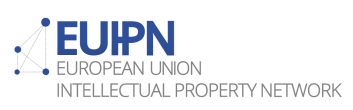 CP14: Trade marks contrary to public policy or to accepted principles of morality
2.5 Signs that could fall under Article 4(1)(f) TMD
2.5.7 Signs referring to: criminal activities, crimes against humanity, racist and totalitarian and extremist regimes, organisations and movements
The combination of the verbal and figurative elements clearly refer to the Schutzstaffel or Protection Squads, a major military organisation under Adolf Hitler and the Nazi Party in Germany, which was declared a criminal organisation.
The relevant public will perceive the message conveyed by the sign as so strong and heavily associated with Nazism and criminal actions that it cannot be deemed in any way nuanced.

The sign is contrary to public policy and to accepted principles of morality for all goods and services
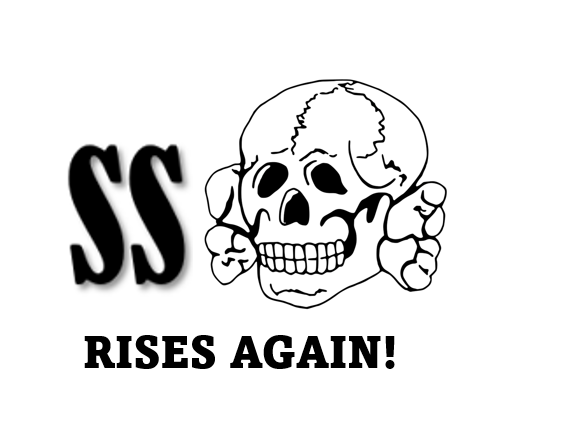 Class 25: Clothing
Objectionable under Article 4(1)(f) TMD
[Speaker Notes: Page 36 of the Common Practice (43 of the whole document)]
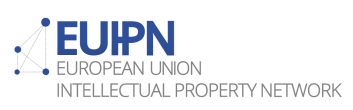 CP14: Trade marks contrary to public policy or to accepted principles of morality
2.5 Signs that could fall under Article 4(1)(f) TMD
2.5.8 Signs referring/related to well-known tragic events
Tragic events
The victims that resulted from the tragic event
The consequences that resulted from the tragic event
What types of signs does this group comprise?
Non-exhaustive factors to be considered:
Nature of the event
The historical and national context
The sensitivity or perception of the public
The effect or impact on a community
The time elapsed between the tragic event and the examination
If the word related to the tragedy has acquired a secondary meaning
Contrary to accepted principles of morality: if a sign can be perceived as conveying a clear offensive message, trivialising the nature of a tragic event, taking advantage of the shocking event to attract consumers, or is likely to insult, disparage, degrade and/or offend the victims and the general public.
Contrary to public policy: if a sign and/or the message conveyed by it contravenes the fundamental norms and principles of a MS and/or the EU (e.g. human dignity), glorifies, trivialises and/or justifies this violation, or if it affects a fundamental interest of the MS and/or the EU as a whole.
[Speaker Notes: Page 36-37 of the Common Practice (43-44 of the whole document)]
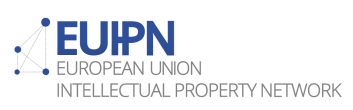 CP14: Trade marks contrary to public policy or to accepted principles of morality
2.5 Signs that could fall under Article 4(1)(f) TMD
2.5.8 Signs referring/related to well-known tragic events
The sign makes a clear reference to the tragic terrorist attacks that took place in Paris in 2015. For ‘cleaning services’ it will be perceived as trivialising the tragedy and taking advantage of the shocking event to attract consumers.
Under these circumstances, the sign will be perceived as offensive not only in relation to the victims of those attacks and their relatives, but also to any person with normal levels of sensitivity and tolerance.

The sign is contrary to public policy and accepted principles of morality
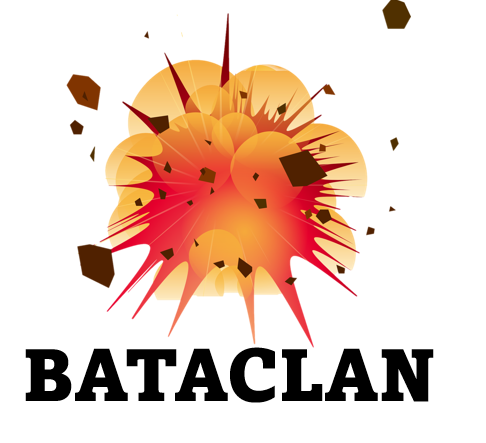 Class 37: Cleaning services
Objectionable under Article 4(1)(f) TMD
[Speaker Notes: Page 38 of the Common Practice (45 of the whole document)]
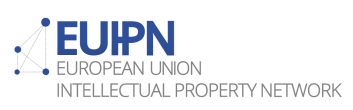 CP14: Trade marks contrary to public policy or to accepted principles of morality
2.5 Signs that could fall under Article 4(1)(f) TMD
2.5.8 Signs referring/related to well-known tragic events
If the sign is only describing a circumstance in a manner that is not likely to cause offence, trivialise or take advantage of the tragedy, the sign is unlikely to be considered contrary to accepted principles of morality.

The combination of the message with the figurative element in relation to ‘educational services‘ makes clear reference to the Chernobyl nuclear disaster of 1986, but will not be perceived as trivialising or taking advantage of this shocking event to attract customers.

Considering the time elapsed since the tragedy, it will not be perceived as offensive.

Not contrary to accepted principles of morality
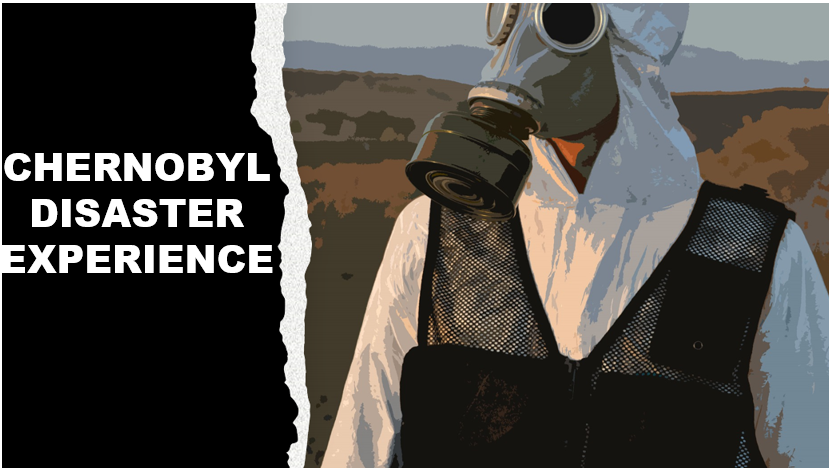 Class 41: Educational services
Non-objectionable under Article 4(1)(f) TMD
[Speaker Notes: Page 38 of the Common Practice (45 of the whole document)]
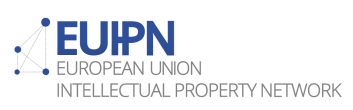 CP14: Trade marks contrary to public policy or to accepted principles of morality
2.5 Signs that could fall under Article 4(1)(f) TMD
2.5.8 Signs referring/related to well-known tragic events
If the goods and/or services applied for aim to educate, overcome and/or raise awareness about the tragedy and do not convey any offensive message, the sign is less likely to be refused under accepted principles of morality.

The sign in relation to the services applied for will be perceived as an effort to overcome and raise awareness of the COVID-19 pandemic. In addition, it does not contain an offensive and/or shocking message towards a particular group intended to attract consumers’ attention. 

Not contrary to accepted principles of morality
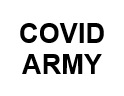 Class 42: Scientific investigation
Non-objectionable under Article 4(1)(f) TMD
[Speaker Notes: Page 39 of the Common Practice (46 of the whole document)]
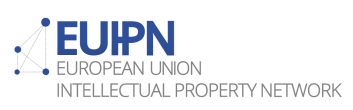 CP14: Trade marks contrary to public policy or to accepted principles of morality
2.5 Signs that could fall under Article 4(1)(f) TMD
2.5.9 Signs including/related to historical figures, national/EU symbols and/or personalities held in high esteem
Historical figures
What types of signs does this group comprise?
Figures that are considered national or EU symbols
Personalities that are held in high esteem in all or part of the EU, or in a MS
Contrary to public policy and/or accepted principles of morality: if they refer to a historical figure that has negative connotations (e.g. Hitler) and clearly promote and/or glorify such a figure, since they could hurt the sensitivity of part of the relevant society and/or could affect an interest which the EU and/or the MS(s) concerned consider to be fundamental in accordance with their own systems of principles and values (e.g. human dignity and the principle of democracy).
[Speaker Notes: Page 39 of the Common Practice (46 of the whole document)]
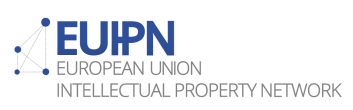 CP14: Trade marks contrary to public policy or to accepted principles of morality
2.5 Signs that could fall under Article 4(1)(f) TMD
2.5.9 Signs including/related to historical figures, national/EU symbols and/or personalities held in high esteem
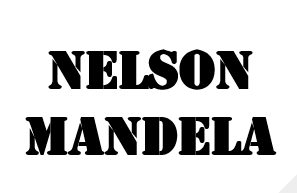 The banal use of signs with a highly positive connotation (e.g. national symbols with spiritual and political value) can also be perceived as offensive under Article 4(1)(f) TMD when the public’s sensitivity regarding that symbol is high.

The banality of the goods applied for trivialises the historical figure of Nelson Mandela and is disrespectful to the high esteem in which he is held in the EU.

The sign is contrary to accepted principles of morality
Class 16: Toilet paper
Objectionable under Article 4(1)(f) TMD
[Speaker Notes: Page 40 of the Common Practice (47 of the whole document)]
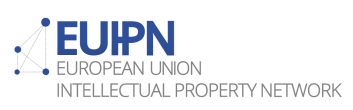 CP14: Trade marks contrary to public policy or to accepted principles of morality
2.5 Signs that could fall under Article 4(1)(f) TMD
2.5.9 Signs including/related to historical figures, national/EU symbols and/or personalities held in high esteem
When the sign refers to a historical figure perceived as having ‘positive connotations’ and does not promote or glorify any offensive ideas that could be shocking and/or do not affect a fundamental interest of the EU and/or the MS(s) concerned, the sign is unlikely to be refused under this article.

The sign consists of a representation of Mahatma Gandhi’s face, a historical figure that is perceived as having positive connotations.

The sign, in combination with the services applied for, does not promote or glorify any offensive ideas that could be seen as shocking, nor does it affect any fundamental interest of the EU and/or a MS.
 
Not contrary to Article 4(1)(f) TMD
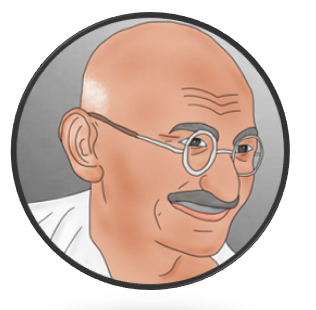 Class 41: Museums
Non-objectionable under Article 4(1)(f) TMD
[Speaker Notes: Page 40 of the Common Practice (47 of the whole document)]
@EU_IPO
euipo
EUIPO.eu
THANK YOU